SECTIONAL TITLES AMENDMENT BILL, 2020PRESENTATION TO THE PORTFOLIO COMMIITTEE ON AGRICULTURE, LAND REFORM AND RURAL DEVELOPMENT23 FEBRUARY 2021
SECRET
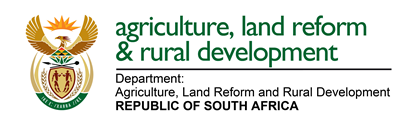 OBJECTS OF THE BILL
The Bill seeks to amend the Sectional Titles Act, 1986 (Act 95 of 1986) (‘the Act’), for the objective of improving and enhancing the application and implementation of the Act.
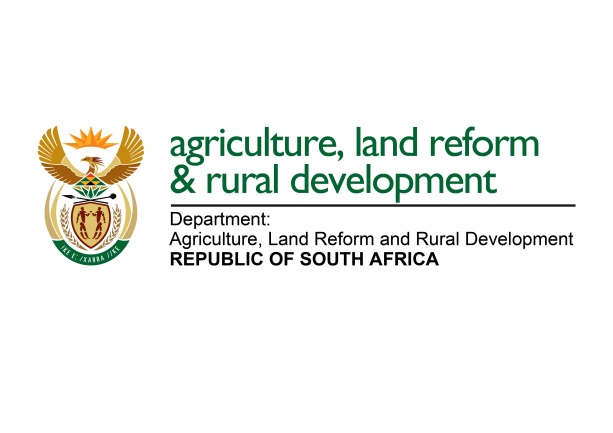 Clause 1
Definition of ‘exclusive use areas’ (EUA) refers to exclusive use by only the owner of a section.  It can be interpreted to exclude any person other than the owner from using the EUA, i.e. lessees.
Definition of ‘Sectional Titles Schemes Management Act’ incorrectly refers to it being a 2010 instead of a 2011 Act. The proposed amendments in clauses 1(a) and (b) seek to correct the position.
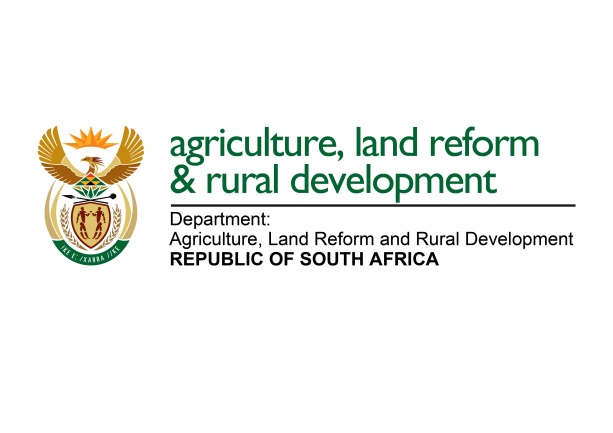 Clause 2
Section 4 deals with the approval of development schemes and it provides for developers to have meetings with lessees where part of a building is to be wholly or partially let for residential purposes. There is a need to provide for a lessee’s representative to act on behalf of such a lessee in instances where a lessee is absent from such a meeting. Clause 2 provides for this insertion.
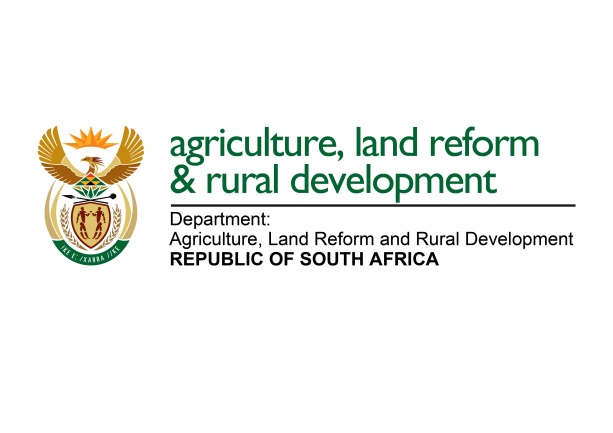 Clause 4
Section 14 deals with amendment and cancellation of sectional plans (SP). However, it only provides for dealings with sections that are affected by incorrect SPs and not for EUA’s. Section 14(8) provides for cancellation, upon application by a developer, of a SP by court order. Section 14 must clarify the provisions to follow where a body corporate (BC) exists and the court makes an order for the cancellation of a SP. Clause 4 provides for this.
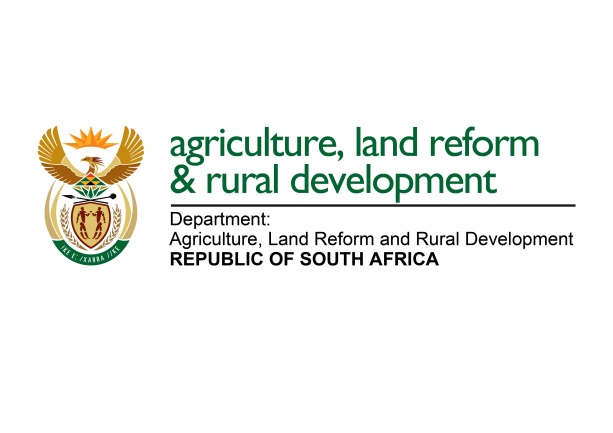 Clause 6
Section 17(4B) provides for alienation of a portion of CP on which an EUA or part thereof is registered. However, registration of transfer of CP can only be effected after cancellation of the EUA that is situated on the CP that is to be transferred. The Act does not provide for dealings with parts of EUAs and section 17 must be amended to provide clarity in this regard. Clause 6 of the Bill, aims to rectify the position.
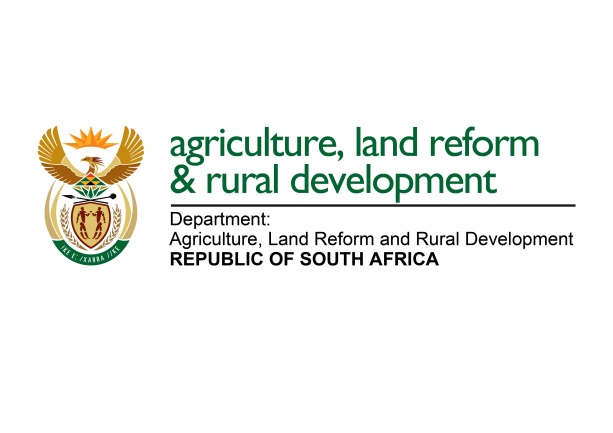 Clause 8
Section 21 deals with the approval of plans of subdivision or consolidation by the Surveyor-General (SG). However, section 21 does not provide for a developer, prior to the establishment of the body corporate (BC), to cause a land surveyor to submit a draft sectional plan of subdivision or consolidation to a SG for such approval. Clause 8 of the Bill aims to rectify the matter.
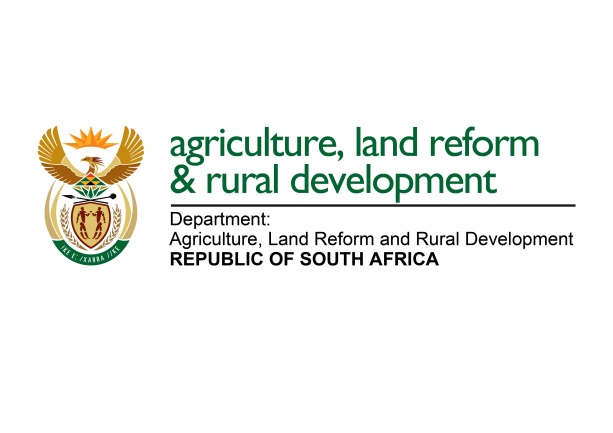 Clauses 9, 10, 11 and 13
Section 22 deals with registration of subdivisions of sections. However, section 22 does not provide for developers, prior to establishment of BCs, to apply for registration of SPs of subdivisions of sections. The insertion of sections 22(1A) and 22(2)(eA), as proposed in clauses 9(a) and 9(e) of the Bill, aim to provide for this insertion.
(Clauses 10(a) and (c), 11(a) and (c) and 13 contain similar proposals in respect of the consolidation and extension of sections.)
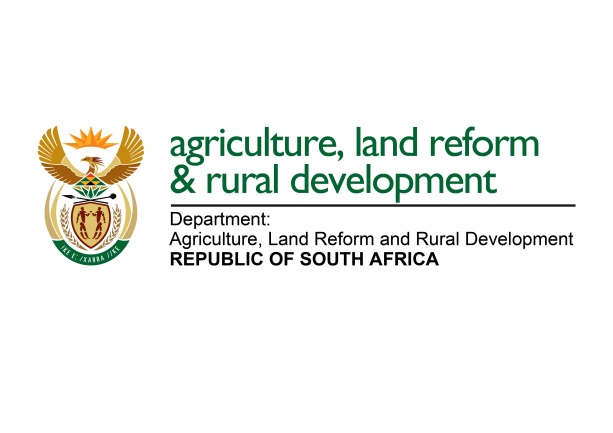 Clauses 9, 10 and 11 - continue
Section 22 provides for endorsement of deeds that have been registered against title deeds of sections in order to reflect subdivisions of such sections. However, section 22(2), that provides for lodgment of the relevant title deeds, omits reference to leases. The insertion of section 22(2)(cA), as contained in clause 9(b) of the Bill, aims to rectify the position.
(Clauses 10(b) and 11(b) contain similar proposals for amendment of sections 23 and 24).
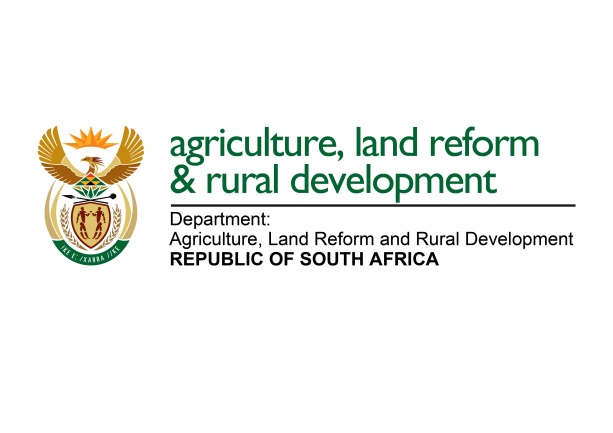 Clause 12
Section 25 deals with extensions of a scheme. Section 25(2) provides for filing in a deeds registry of a plan to scale, showing the part of the CP affected by the reservation and the manner in which buildings are to be subdivided into sections and EUA. Section 25 does not provide for replacement documentation to be filed in instances where such documentation has been lost or destroyed. The proposal in clause 12(a) of the Bill provides for this.
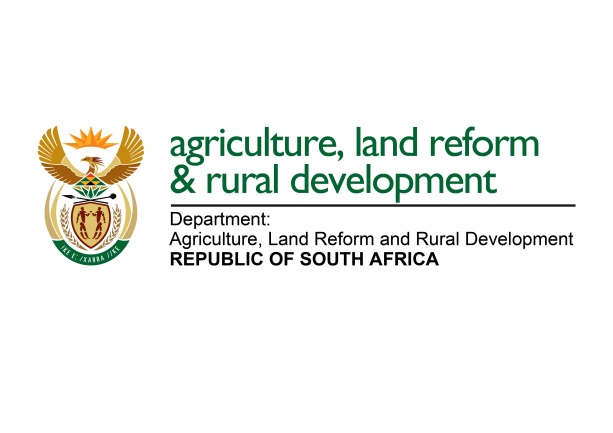 Clause 16
Section 54 provides for the establishment of a Sectional Titles Regulations Board. The amendment of section 54 provides for gender issues and the appointment of a Registrar and another conveyancer with practical knowledge on matters pertaining to the registration of sectional title units and the opening of sectional title registers.
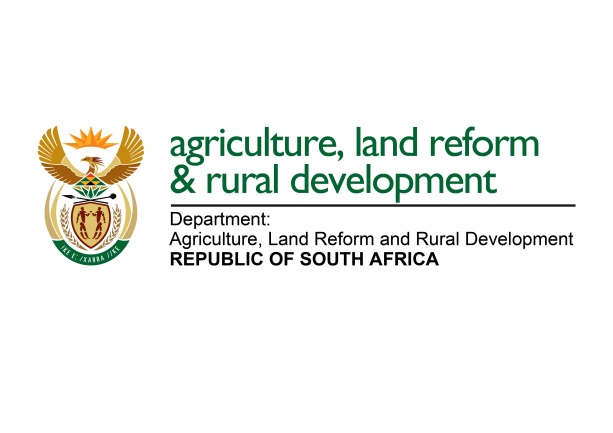 Clause 18
Section 60 deals with transitional provisions in respect of transactions registered in terms of the Sectional Titles Act 66 of 1971. The amendment to section 60(3), as proposed in clause 18 of the Bill, provides for an owner who has acquired an EUA, to request the BC to transfer such right to such owner by means of a notarial deed of cession. Such use was under the 1971 Act created by means of Rules.

Thank you
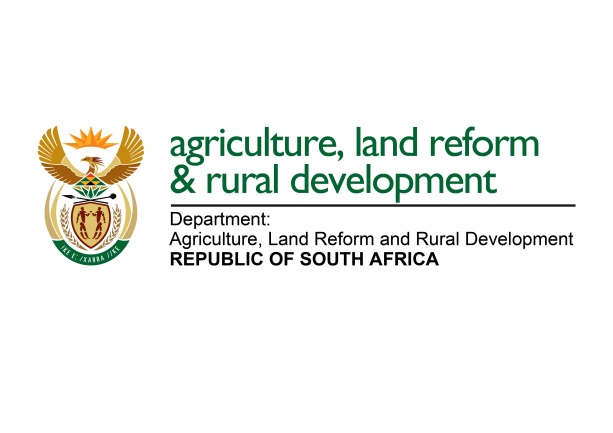